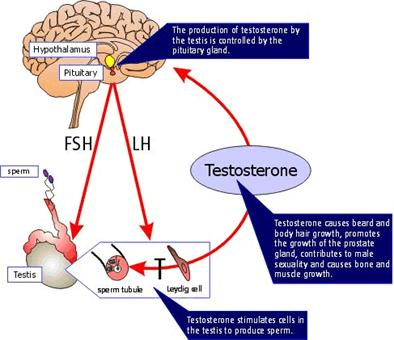 PART 2A
THE Male Reproductive SYSTEM - HORMONES
Sex Hormones
For the first 7 weeks, female and male embryos are identical

The presence and absence of particular hormones and their interactions with genes determines which sex organs develop, when they mature and how they function
Parts of the Reproductive System
Primary sex characteristics
All structures that play a direct role in reproduction (organ, duct, or gland)

Secondary sex characteristics
Any physical feature which distinguishes male from female, but are not required for reproduction (usually develop during puberty)
Sex Hormones and Males
Male sex hormones (androgens)

Y chromosome carries TDF 
(testis-determining factor) gene 
which cause primary sexual 
characteristics to begin 
development before birth
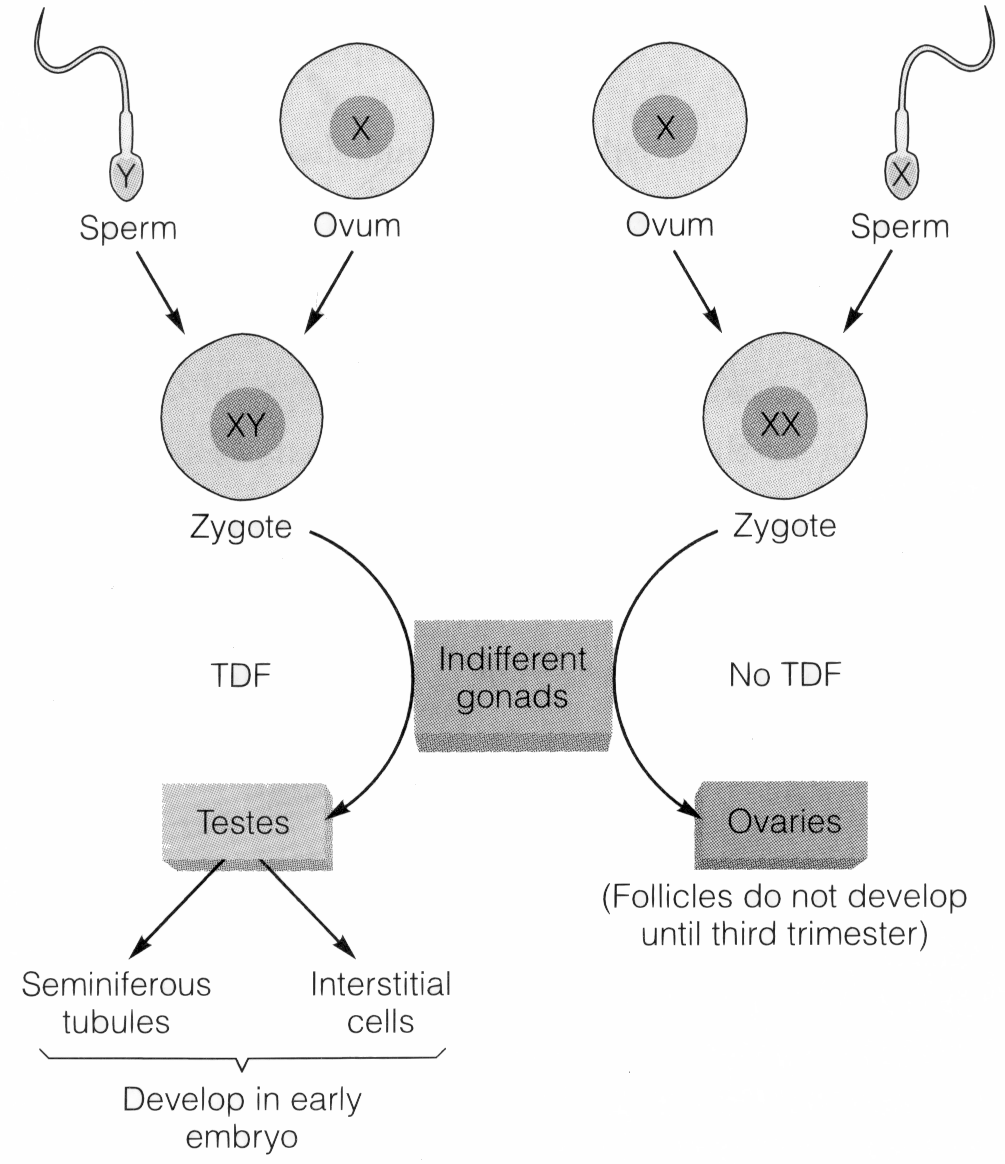 Sex Hormones and Males
Puberty:  time when the reproductive system completes its development of primary sexual characteristics and becomes fully functional. Males: 10-13yrs.
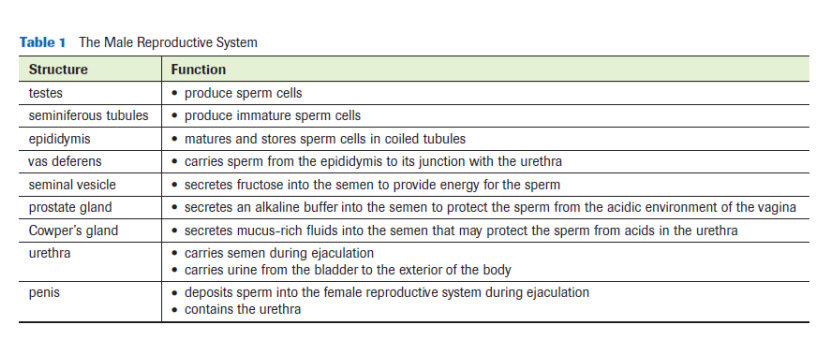 Males and Puberty
Puberty marks the beginning of development of secondary sexual characteristics:
Hypothalamus secretes GnRH (Gonadotropin releasing hormone) which acts on the anterior pituitary
Anterior pituitary release FSH (follicle stimulating hormone) and LH (lutenizing hormone)
Causes spermatogenesis in the testes and release of Testosterone
Males and Puberty
*Steroids*http://www.dailymotion.com/video/x2os43_the-man-whose-arms-exploded-one_sport
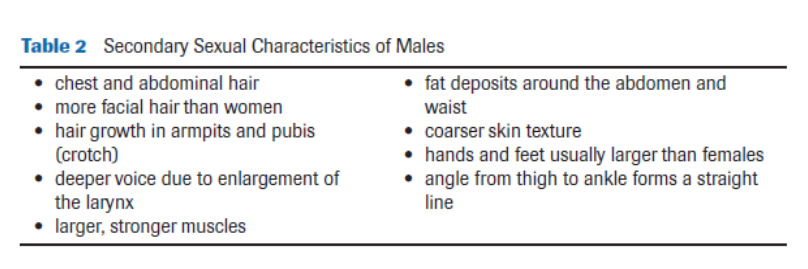 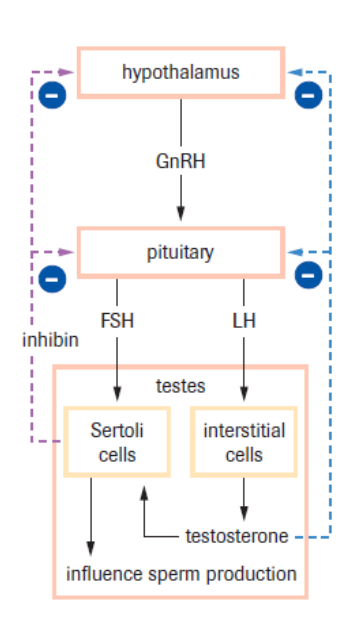 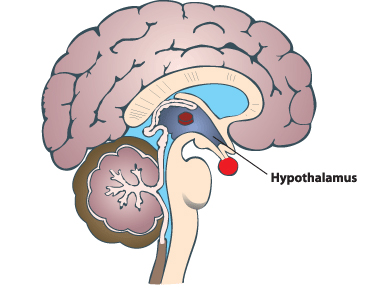 GnRH
Pituitary
Testosterone (-)
Inhibin (-)
FSH
LH
Seminiferous Tubules
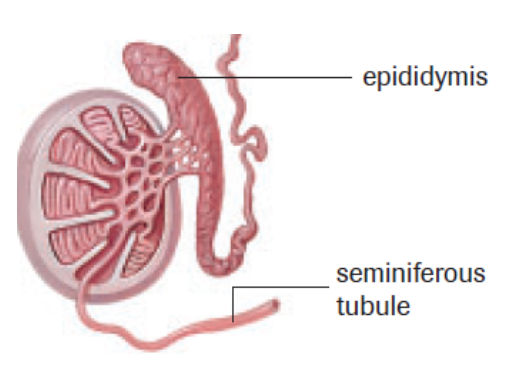 Interstitial Cells
Testosterone
Negative Feedback Loop #1
GnRH
(-)
Inhibin
FSH
Negative Feedback Loop #2
(-)
Testosterone
GnRH
LH
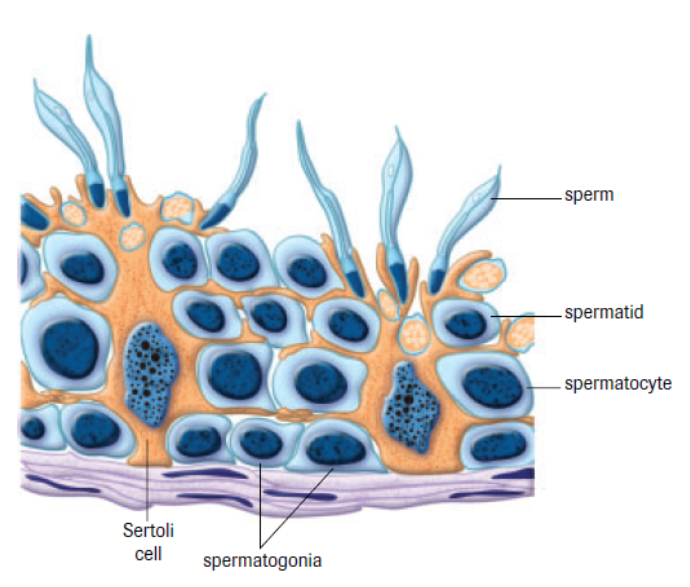 Spermatogenesis & Maturation
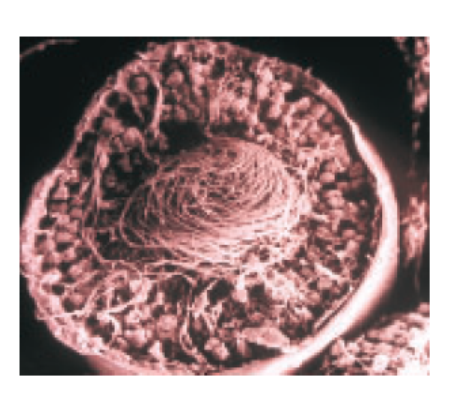 Male Hormones & Functions
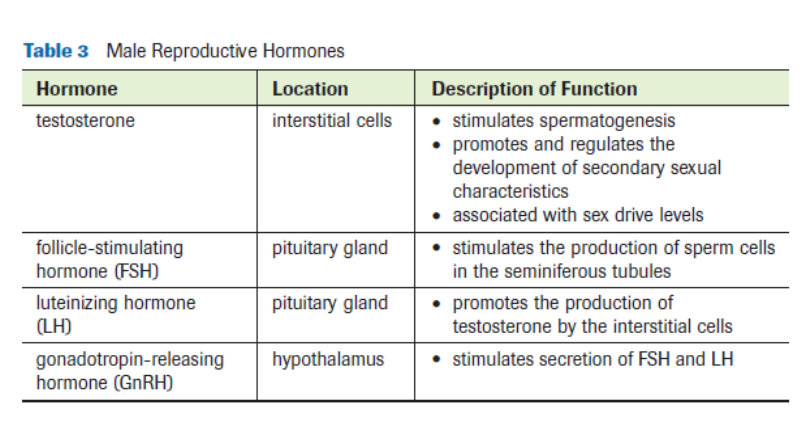 Practice
Lab Exercise 16.A

pg. 519 # 3-6

Read Section 16.2 (hormones)